Конкурсная работа




Выполнила: 
зав. библиотекой 
МОБУ «ООШ №5» 
г. Бузулука
Кузнецова Е.Н.
Самуил Яковлевич Маршак - наш поэт, театрал, язык, литературный критик, сценарист. Появился на свет 22.11. 1887 году в г. Воронеже, в семье самоучки, одаренного химика Якова Мироновича Маршака. Отец часто менял работу, поэтому они то и дело переезжали на новое место. В Острогожске Самуил получал знания  в  гимназии. Поэтический дар открылся у Маршака задолго до того, как он начал писать. Этим он обязан был Владимиру Ивановичу Теплых, своему гимназическому учителю.
Интересные факты из жизни Маршака
Поэт подписывал свои произведения несколькими псевдонимами. Например, он использовал имена доктор Фрикен, Уэллер и С. Кучумов. Под прикрытием псевдонимов он публиковал сатирические стихи и эпиграммы.
Будущий классик детской литературы родился в семье работника воронежского мыловаренного завода и домохозяйки.
Маршак был потомком известного иудейского религиозного деятеля. Фамилия писателя является сокращенным вариантом имени этого знаменитого предка.
Во время учебы в гимназии учитель Маршака по словесности поощрял его интерес к литературе и считал мальчика вундеркиндом.
Жизнь Маршака кардинально изменилась благодаря известному критику Владимиру Стасову, в руки которого попала одна из тетрадей со стихами юноши. Он помог ему перебраться в Петербург и поступить в одну из лучших гимназий страны.
В доме своего покровителя Маршак познакомился с Горьким, которому очень понравились юноша и его творчество. Он пригласил Маршака к себе на дачу в Ялту, и молодой поэт прожил там несколько лет. Первый вышедший в свет сборник Маршака был совершенно не детским – он состоял из стихов на еврейскую тематику.
После женитьбы молодой поэт вместе с супругой отправился в Англию, где поэт окончил политехникум и университет в Лондоне. В свободное время он много путешествовал, слушая народные песни англичан. Уже тогда он начал переводить британские баллады, которые в будущем его прославят.
Вернувшись на родину, он в годы войны помогал детям беженцев.
Книги написанные С. Я. Маршаком
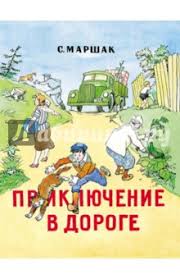 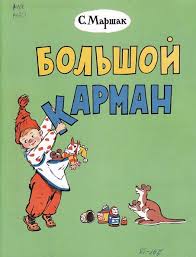 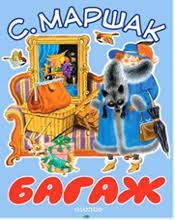 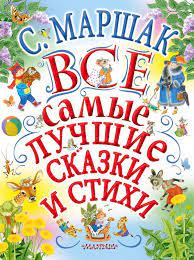 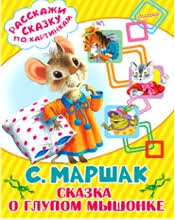 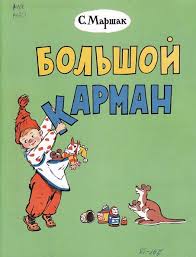 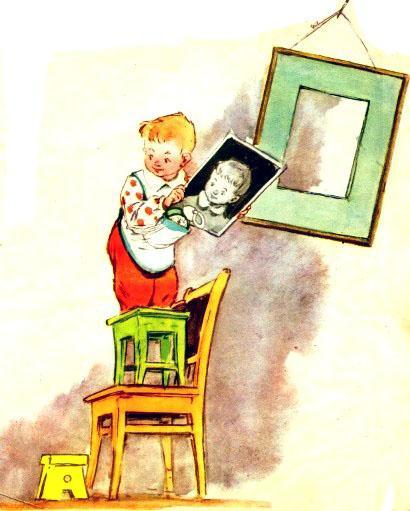 Мой знакомый мальчуганСнят на этой карточке.У него большой карманСпереди на фартучке.
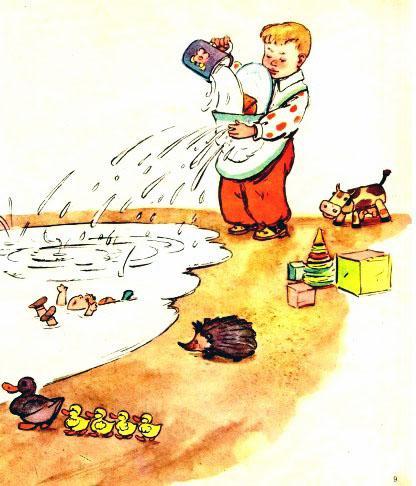 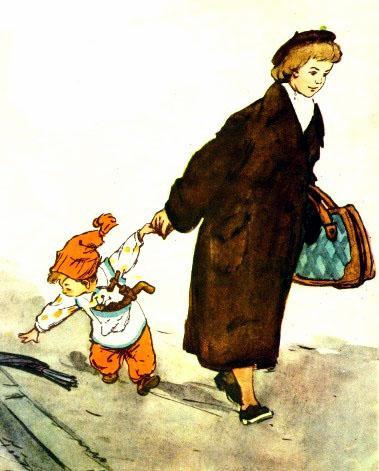 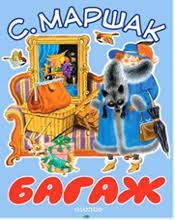 Дама сдавала в багаж:Диван,Чемодан,Саквояж,Картину,Корзину,КартонкуИ маленькую собачонку.
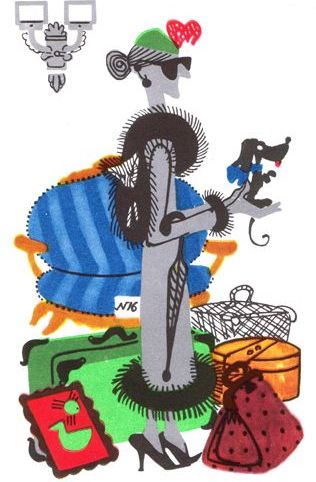 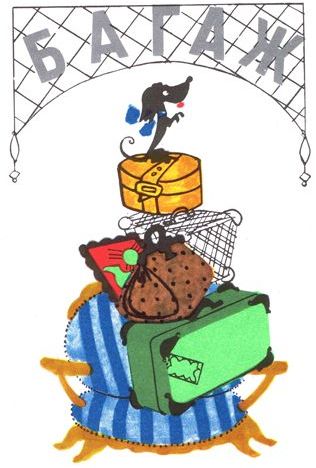 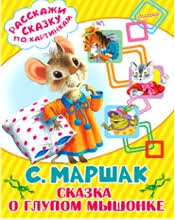 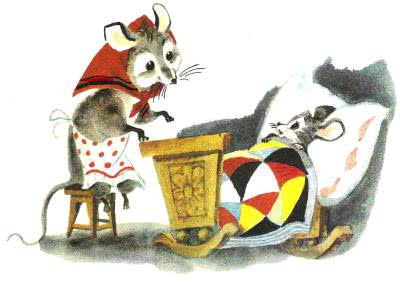 Пела ночью мышка в норке:— Спи, мышонок, замолчи!Дам тебе я хлебной коркиИ огарочек свечи.
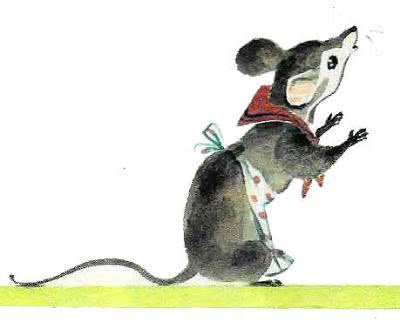 Побежала мышка-мать,Стала утку в няньки звать:— Приходи к нам, тетя утка,Нашу детку покачать.
Список использованных источников
1. http://moikompas.ru/compas/Marshak 
2.http://myphotos.ya1.ru/sunmix_Smile/myalbums/Jessica%20Alba/2.jpeg
3.http://www.planetaskazok.ru/images/stories/marshak/ne_tak/img_1.jpg
4. http://s-marshak.ru/photo/detstvo/detstvo02.jpg 
5. http://s-marshak.ru/photo/detstvo/detstvo20.jpg
6. С.Я.Маршак. Сказки, песни, загадки. Стихотворения. – М.: Дет. лит., 1981. – 639с., ил. – (Б-ка мировой литературы для детей, том 22)
7. С.Я. Маршак. Сказка о глупом мышонке. /Худ. А. Елисеев. – М.: Малыш, 1991. – 18с., ил.